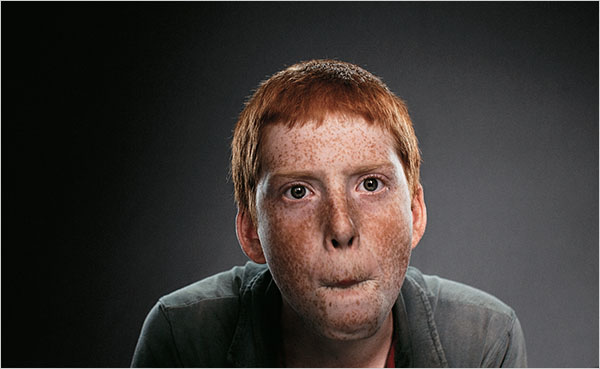 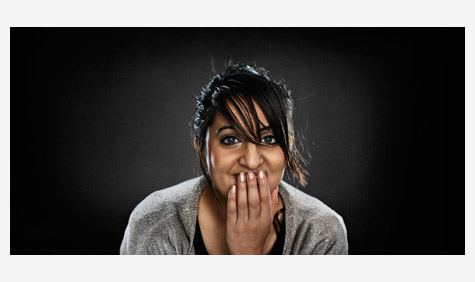 What do players really want?
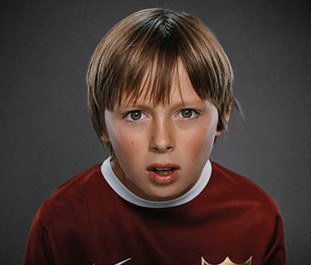 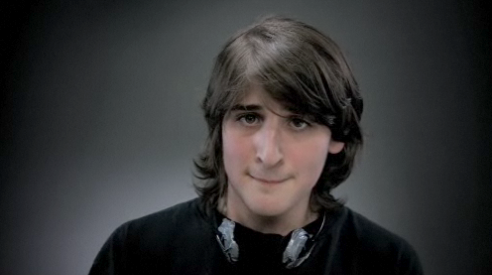 x
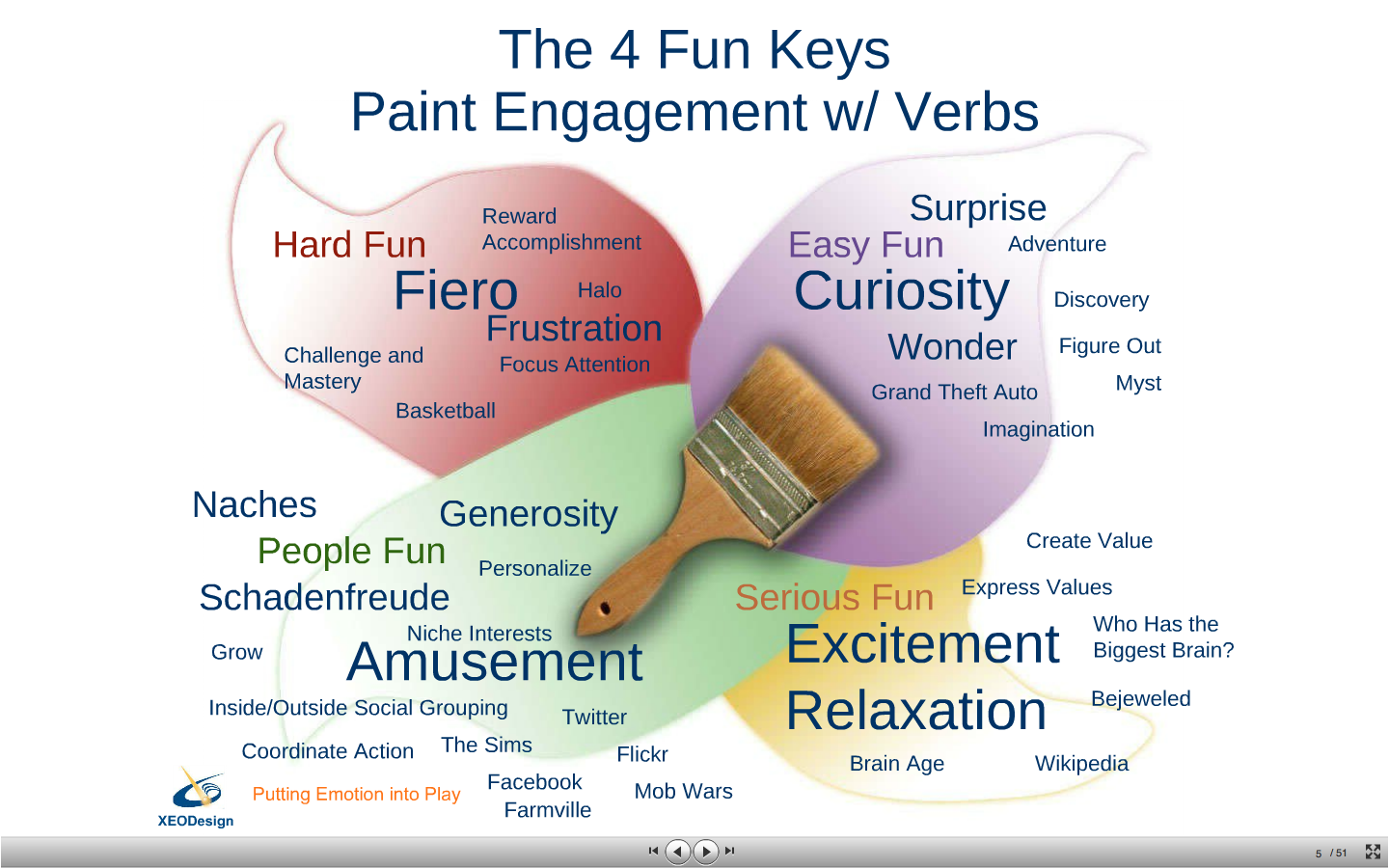 x
Every Game Should Provide 4 Types of Fun:
What do players really want?
x
x
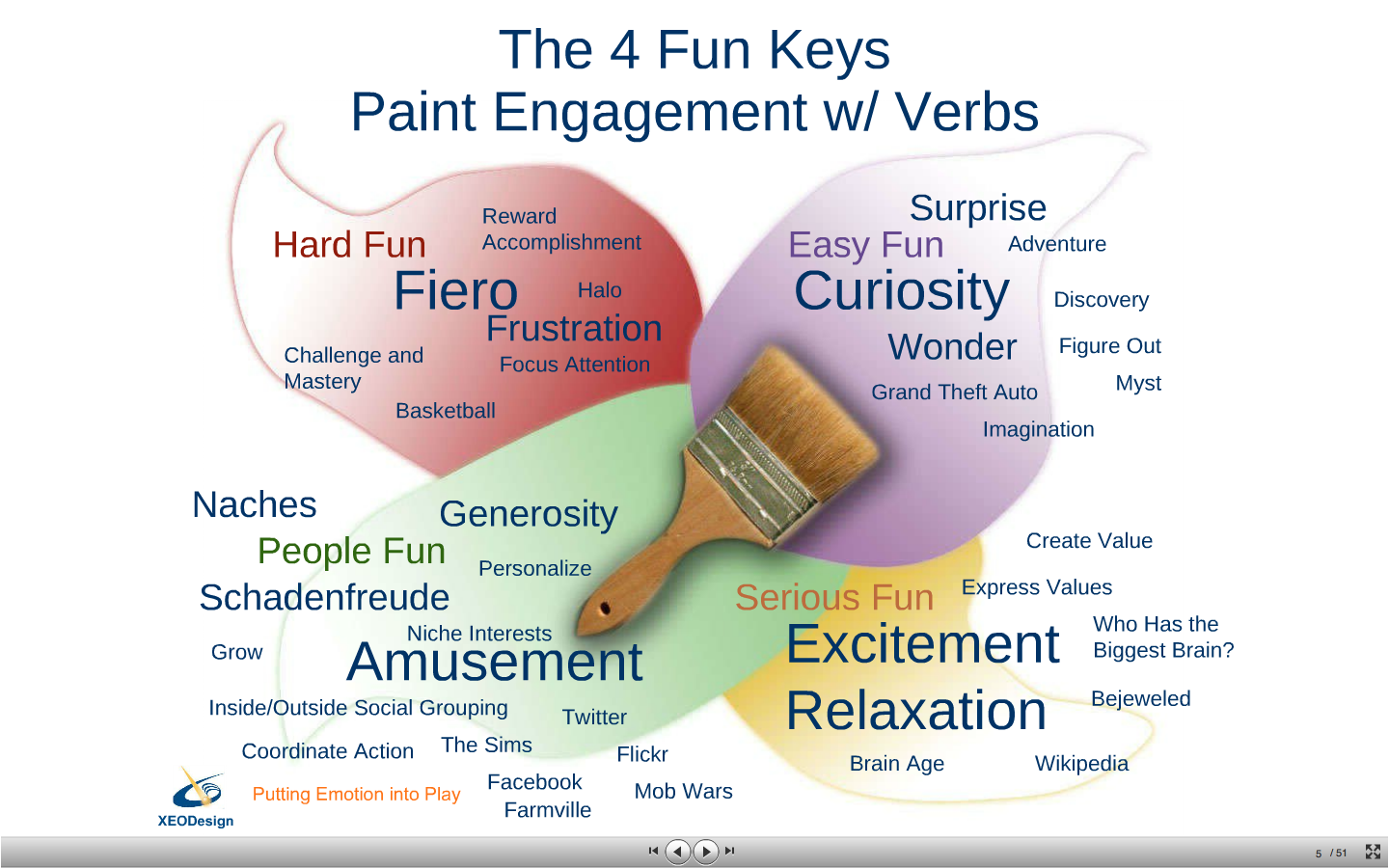 x
x
Every Game Should Provide 4 Types of Fun:
What do players really want?
x
x
Emotional timeline + Level design = fun
FieroHard fun
Curiosity
Easy fun
It’s a lesson taken from film:
Please Be more sophisticated than this:
Fun
Questions?